Poisonous 
and
Invasive Plants
1
10 /2008
CTRiesen
Animate Slides
Click on “Slide Show”

Click “From Beginning”
2
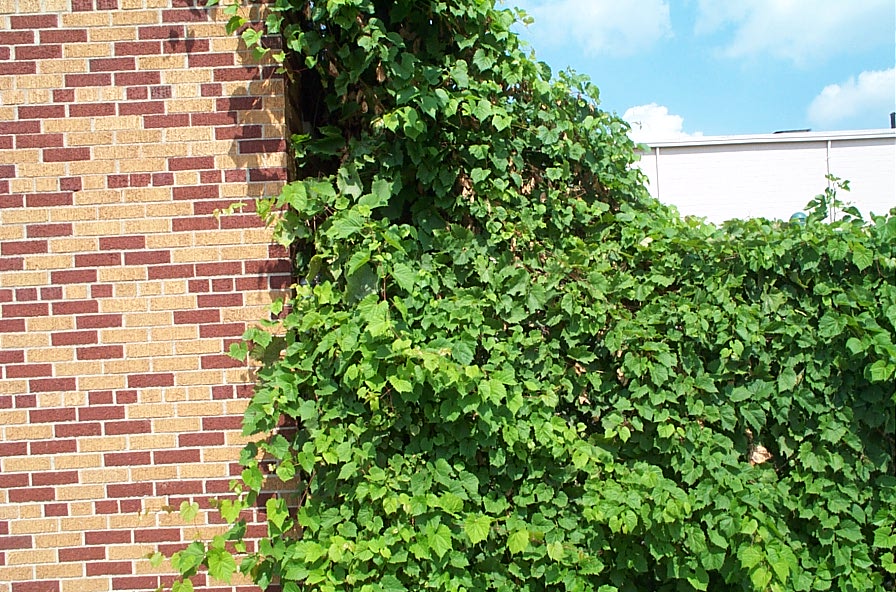 Wild Grape
3
10 /2008
CTRiesen
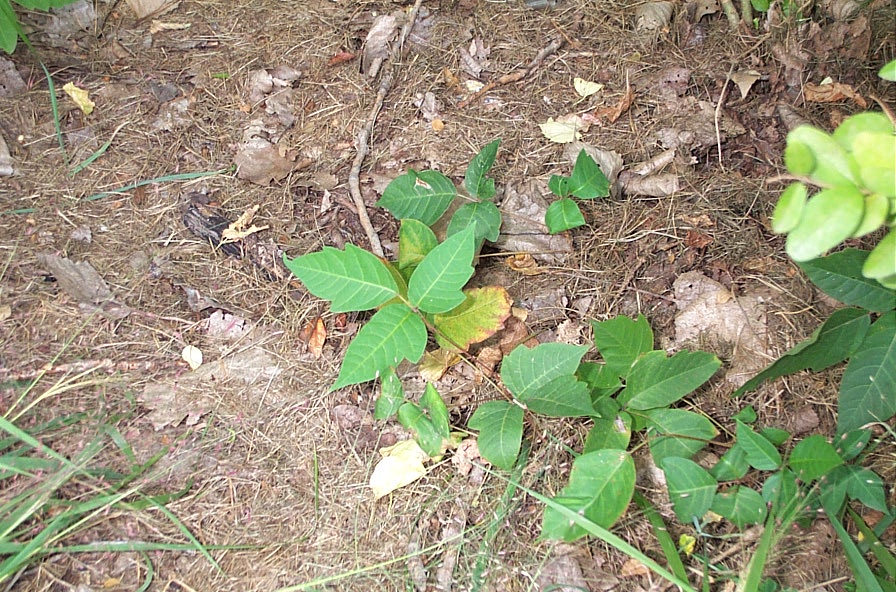 Poison Ivy
4
10 /2008
CTRiesen
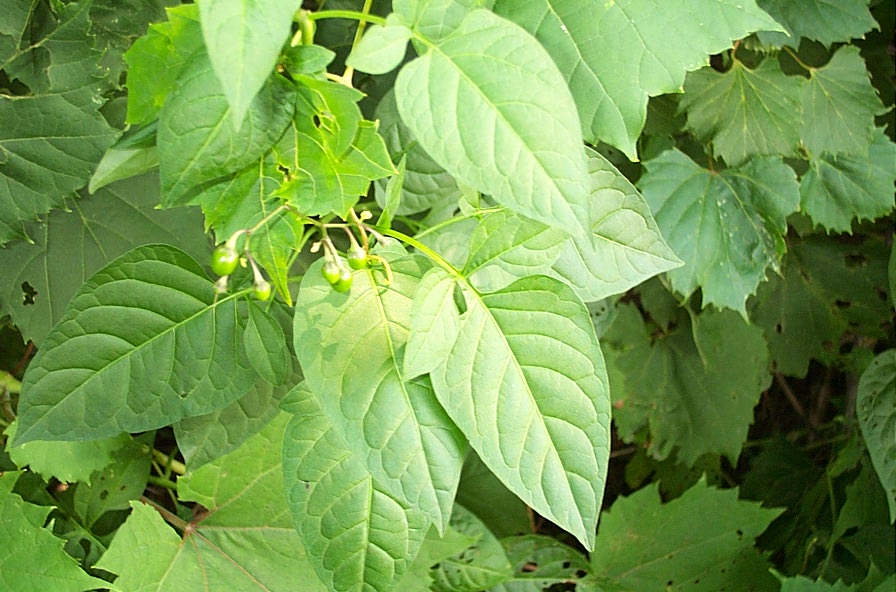 Bittersweet Nightshade
5
10 /2008
CTRiesen
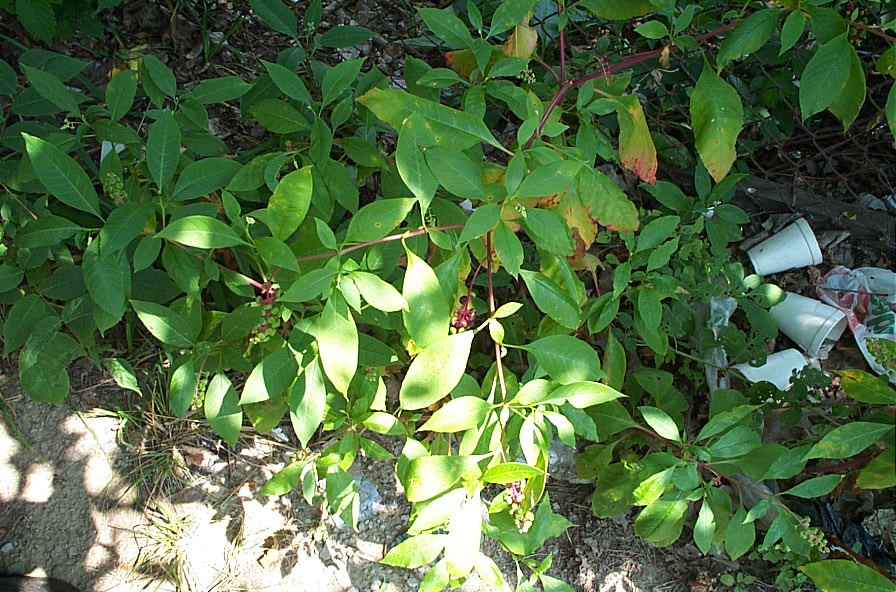 Pokeweed
6
10 /2008
CTRiesen
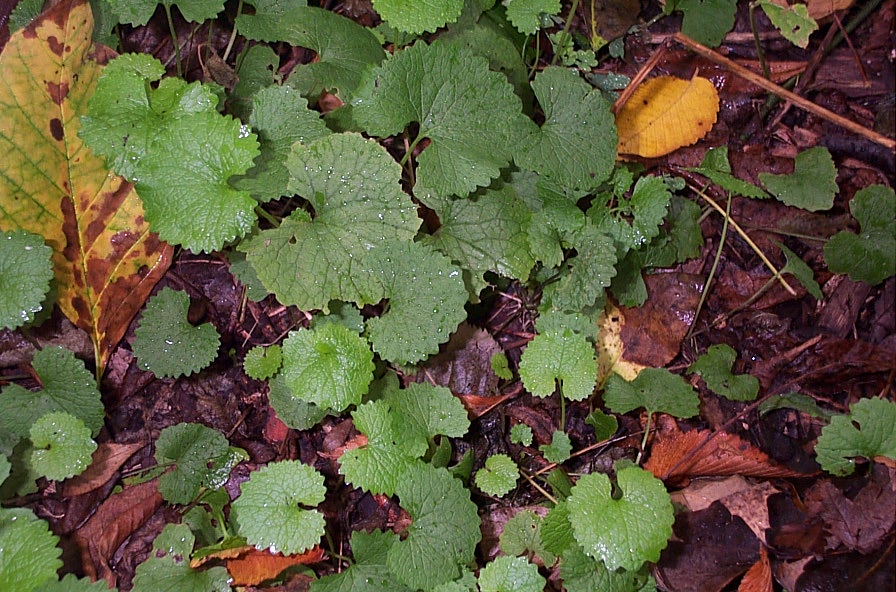 Garlic Mustard
7
10 /2008
CTRiesen
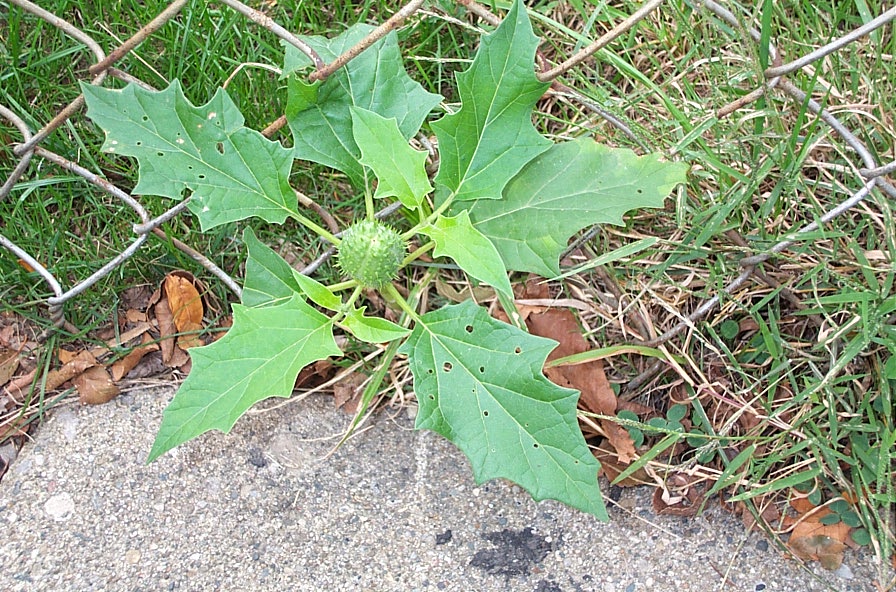 Jimson Weed
8
10 /2008
CTRiesen
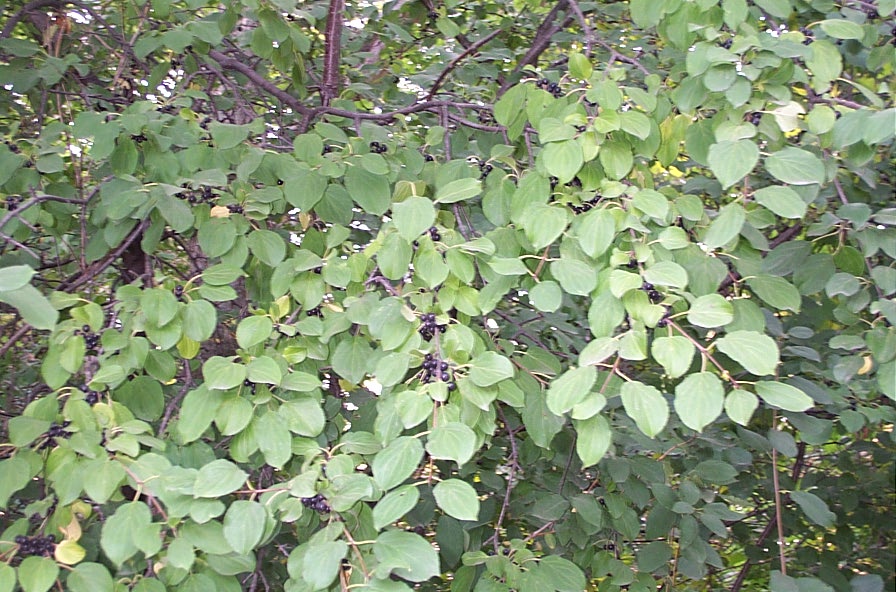 Common Buckthorn
9
10 /2008
CTRiesen
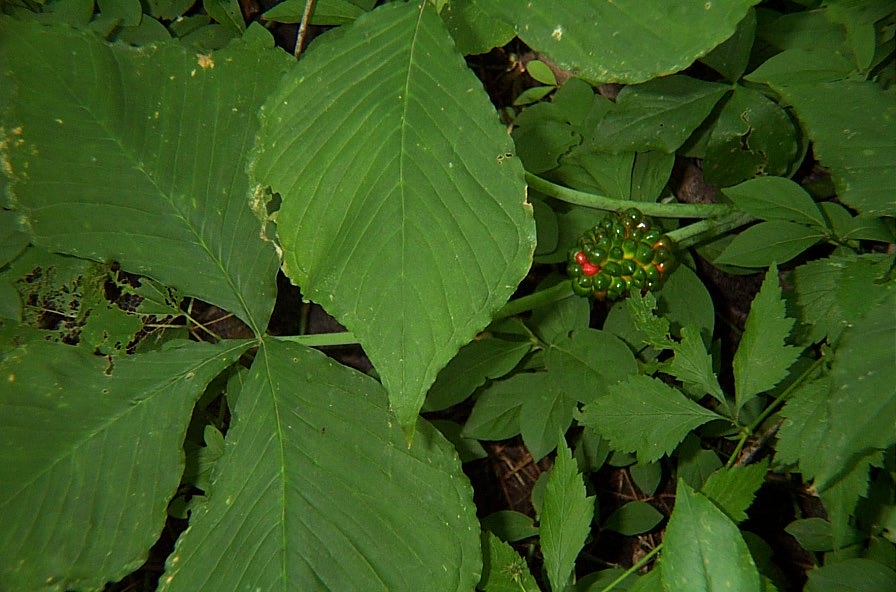 Jack in the Pulpit
10
10 /2008
CTRiesen
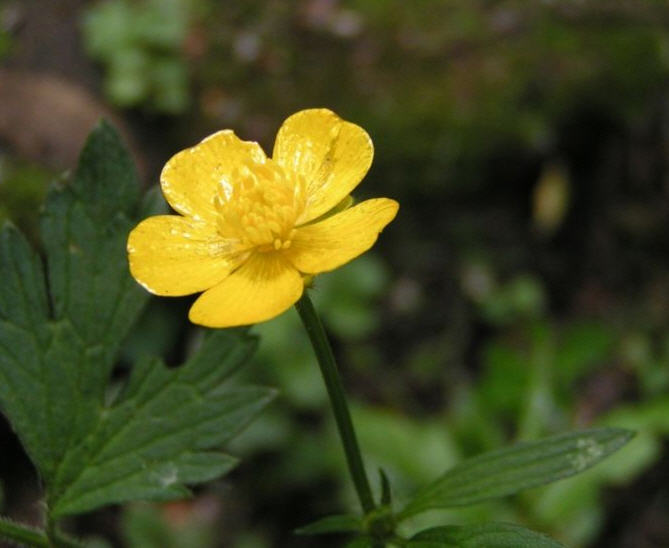 Buttercup
11
10 /2008
CTRiesen
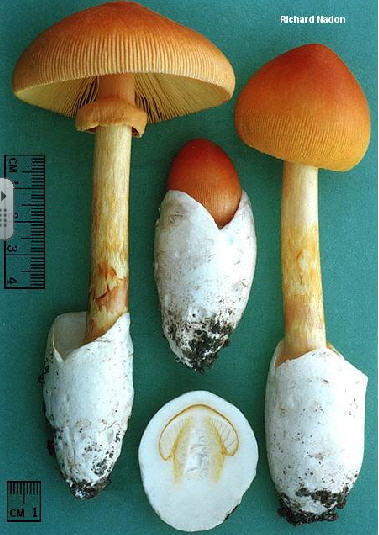 Amanita
12
10 /2008
CTRiesen
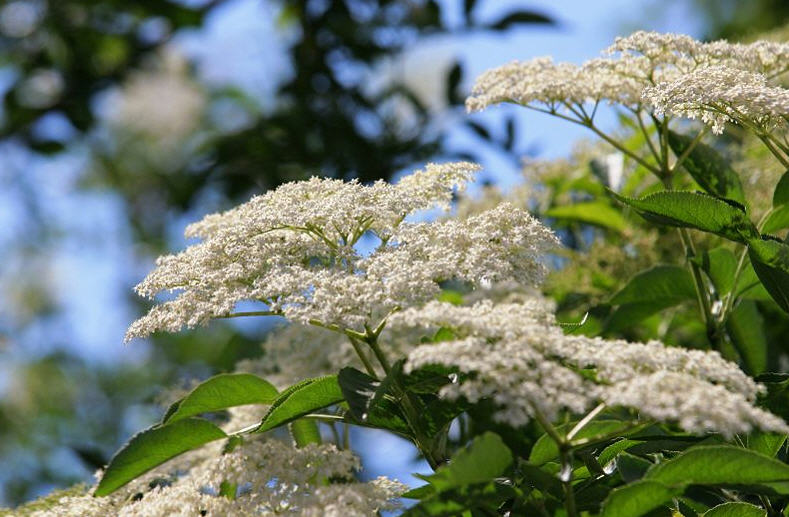 Elderberry
13
10 /2008
CTRiesen
May Apple
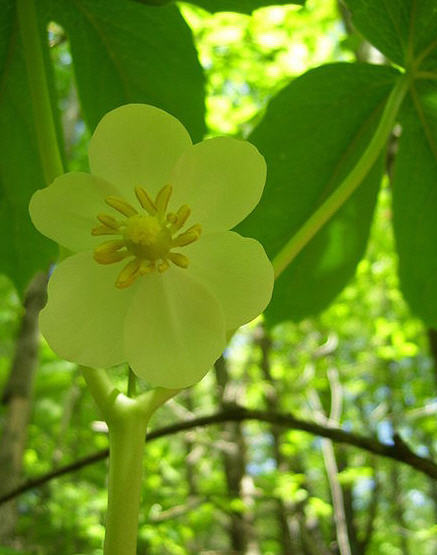 14
10 /2008
CTRiesen
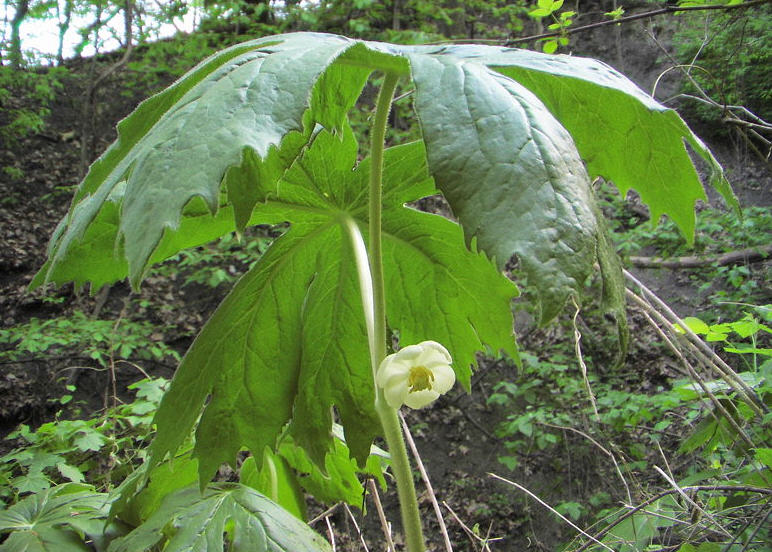 May Apple
15
10 /2008
CTRiesen
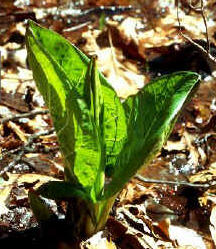 Skunk Cabbage
16
10 /2008
CTRiesen
Stinging Nettle
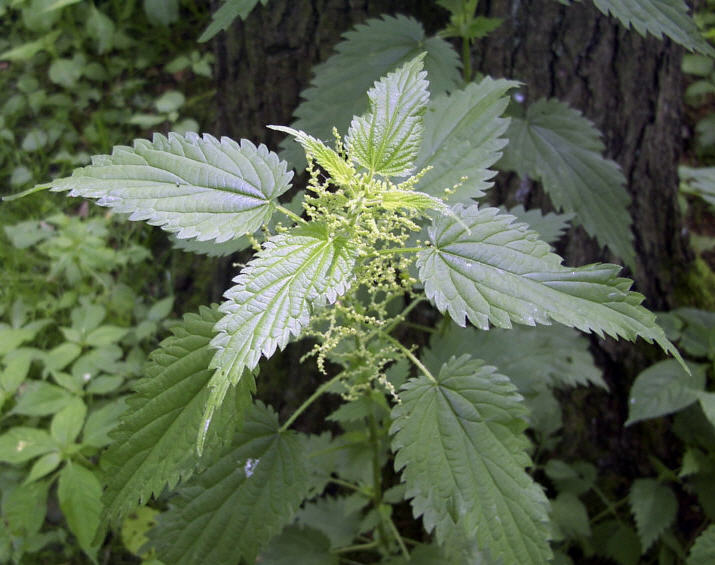 17
10 /2008
CTRiesen
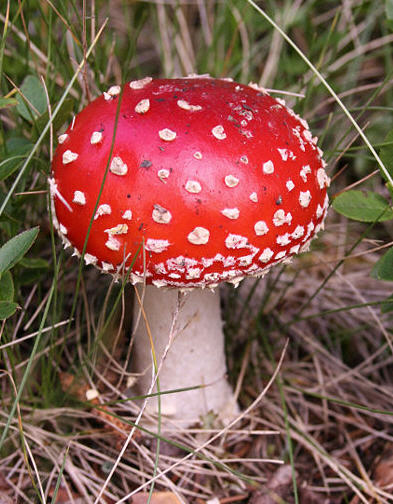 Poison Mushroom
18
10 /2008
CTRiesen
Round Two
19
10 /2008
CTRiesen
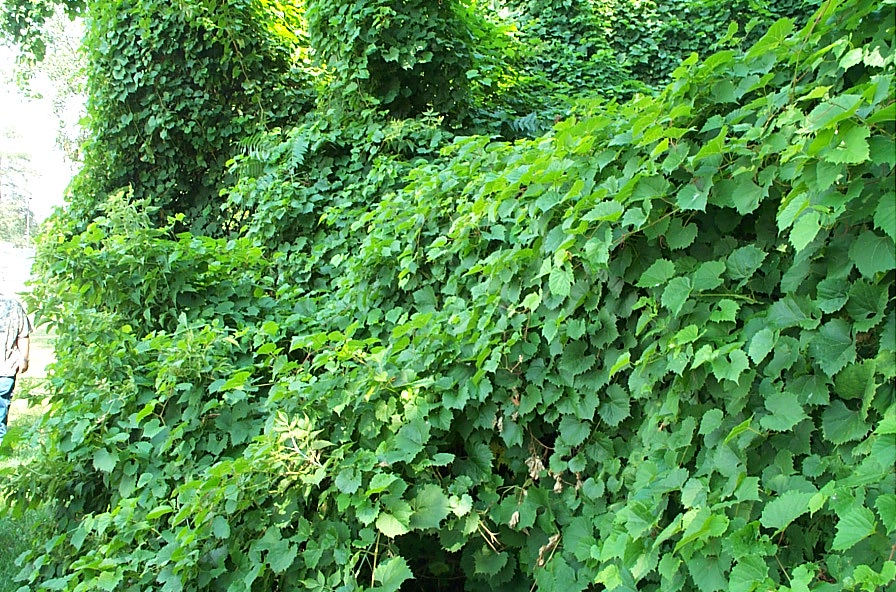 Wild Grape
20
10 /2008
CTRiesen
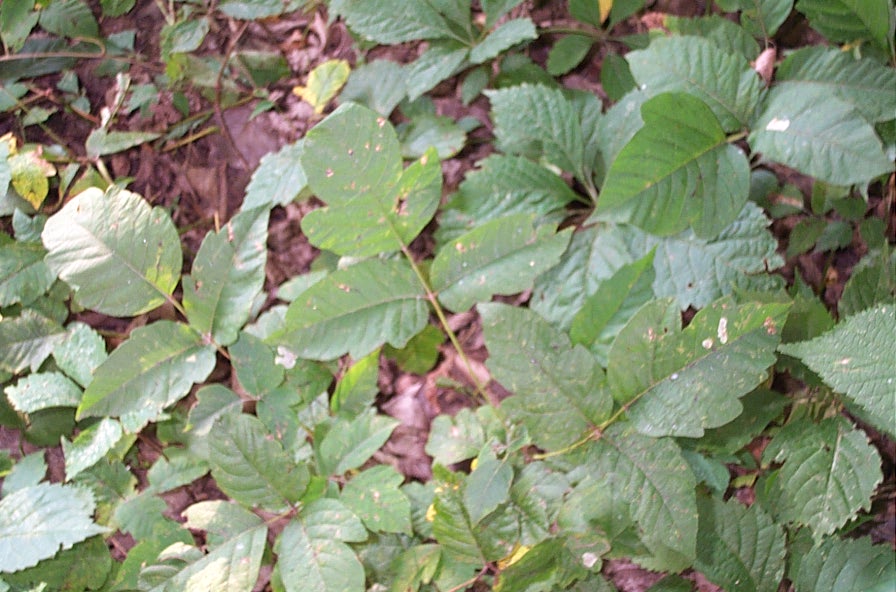 Poison Ivy
21
10 /2008
CTRiesen
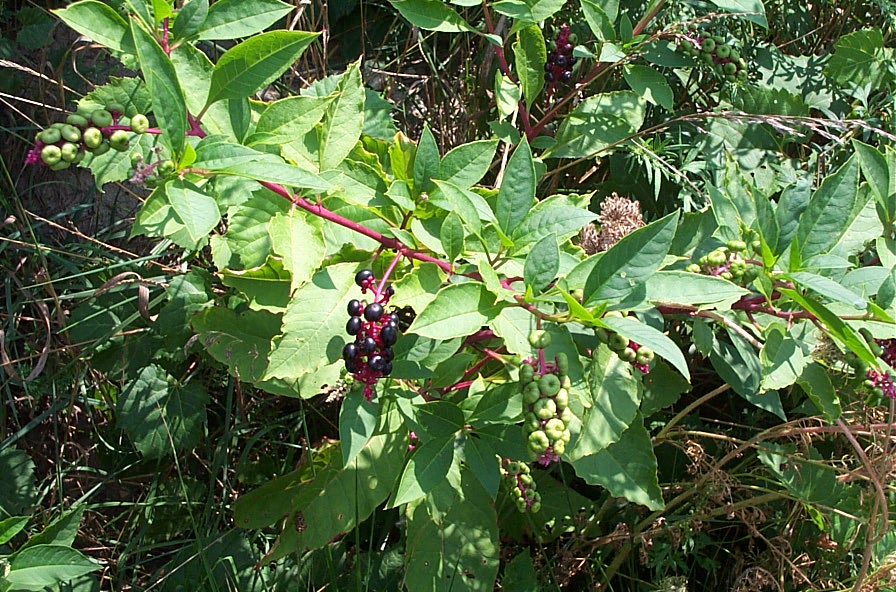 Pokeweed
22
10 /2008
CTRiesen
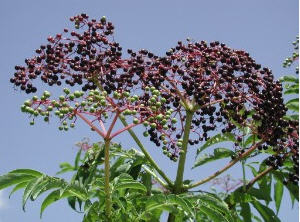 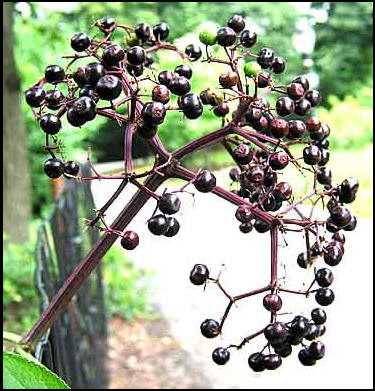 Elderberry
23
10 /2008
CTRiesen
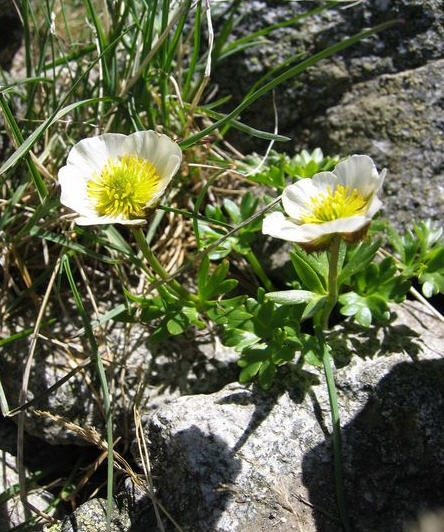 Buttercup
24
10 /2008
CTRiesen
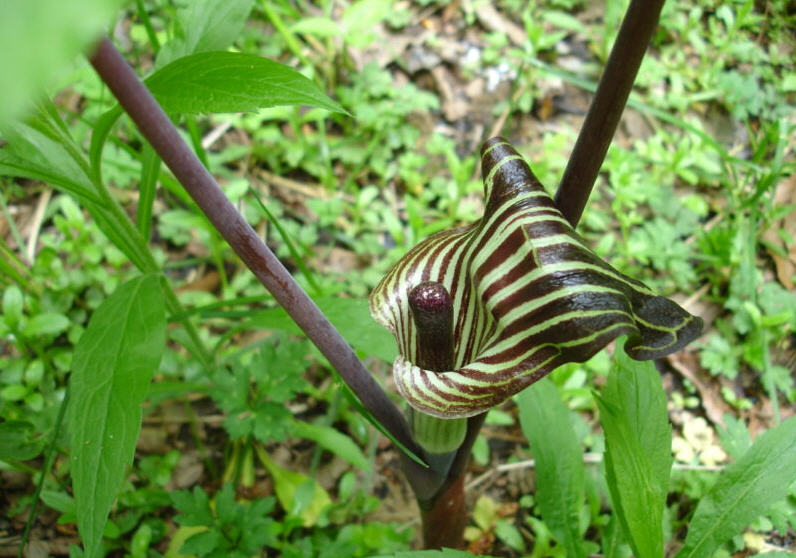 Jack in the Pulpit
25
10 /2008
CTRiesen
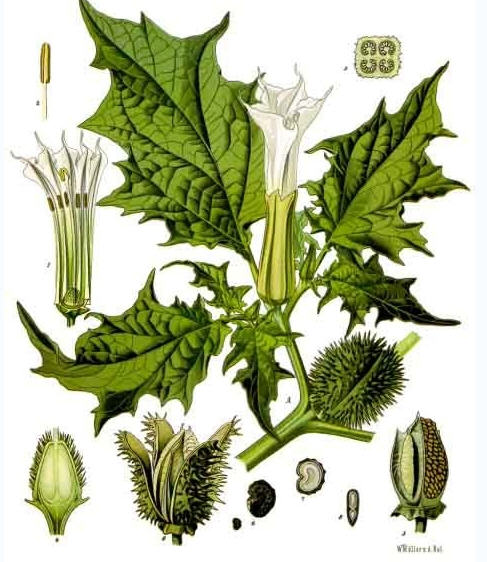 Jimson Weed
26
10 /2008
CTRiesen
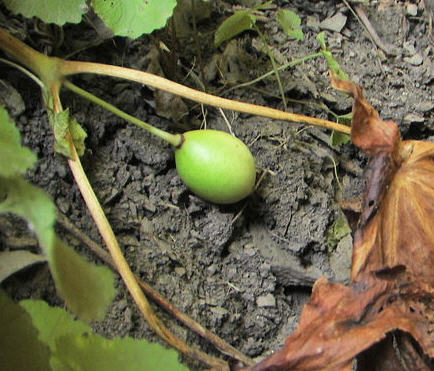 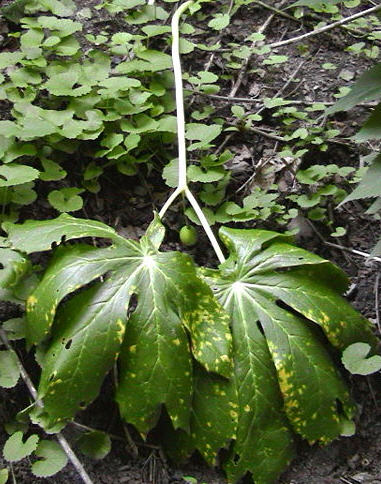 May Apple
27
10 /2008
CTRiesen
Stinging Nettle
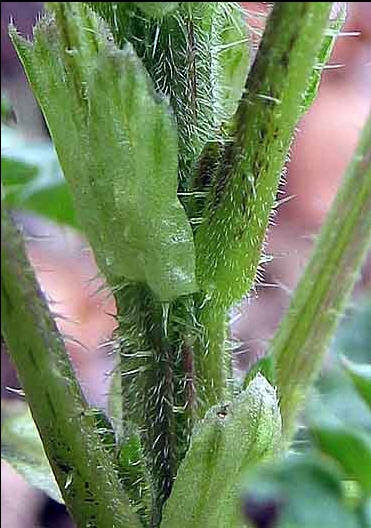 28
10 /2008
CTRiesen
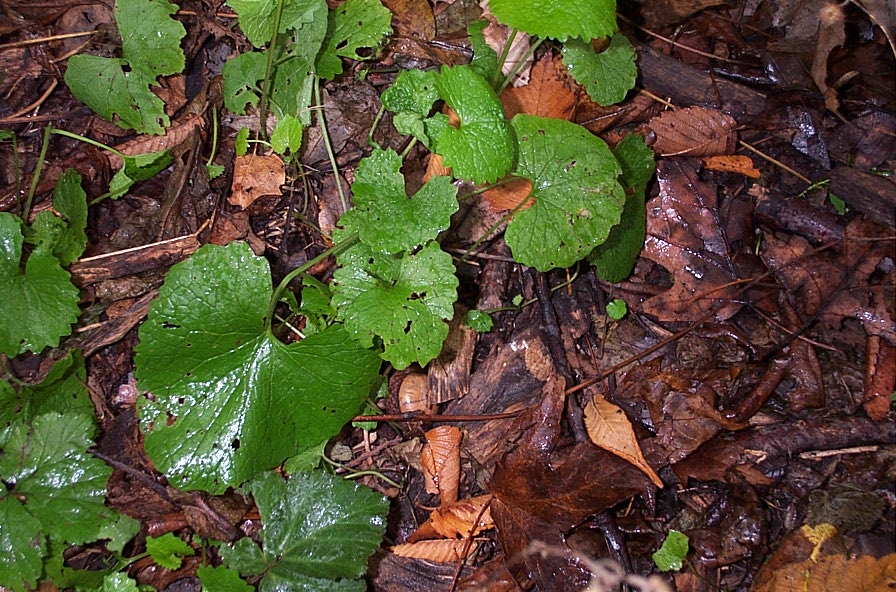 Garlic Mustard
29
10 /2008
CTRiesen
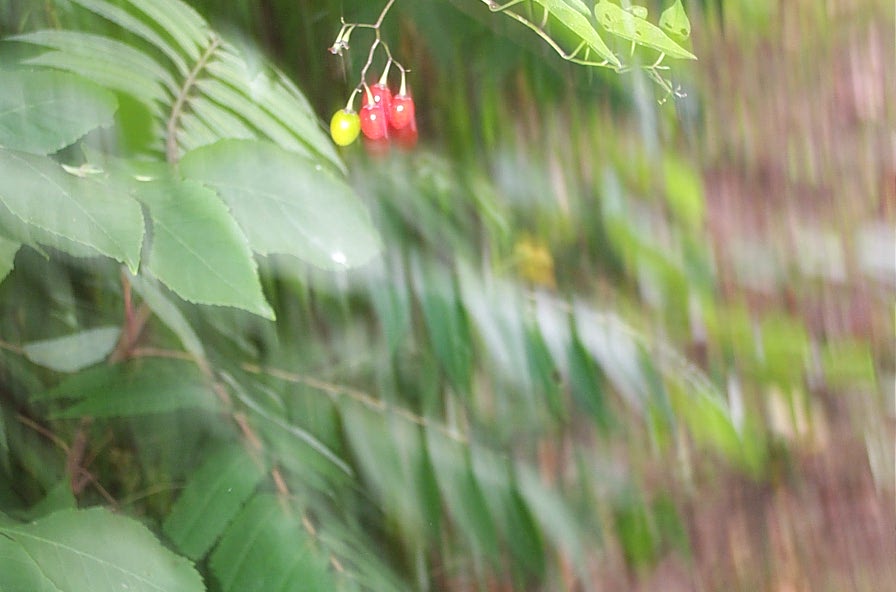 Bittersweet Nightshade
30
10 /2008
CTRiesen
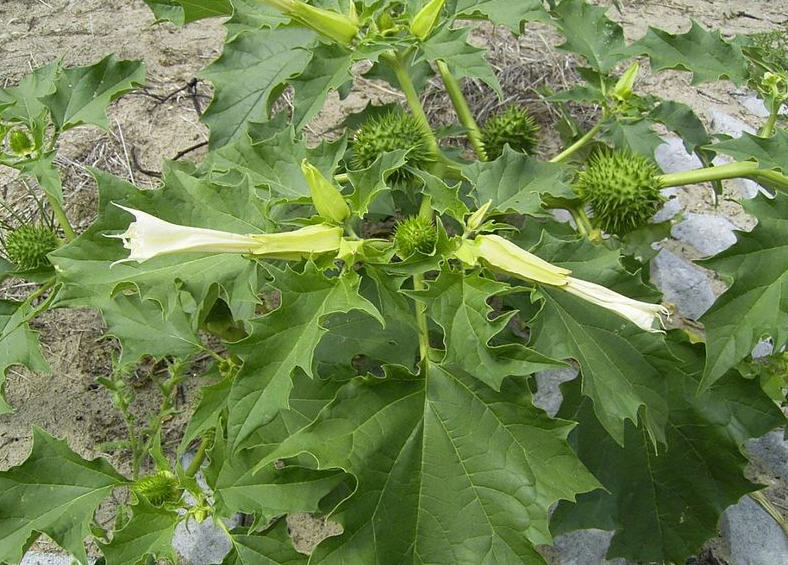 Jimson Weed
31
10 /2008
CTRiesen
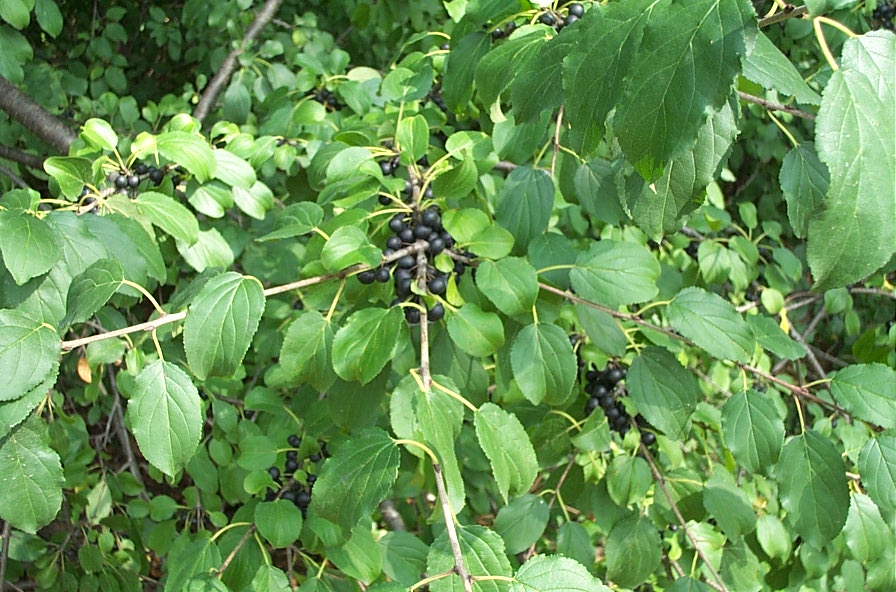 Common Buckthorn
32
10 /2008
CTRiesen
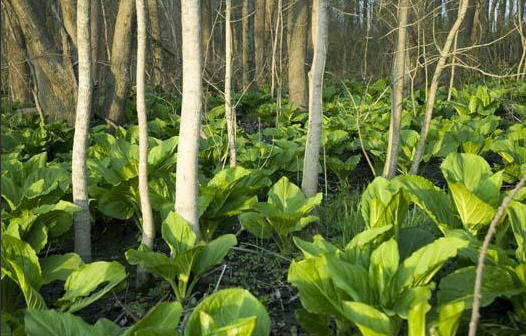 Skunk Cabbage
33
10 /2008
CTRiesen
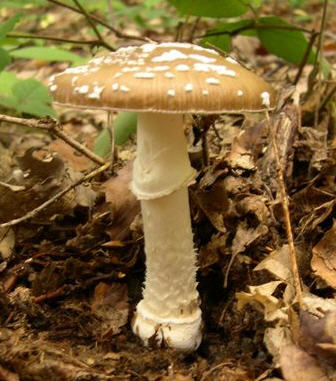 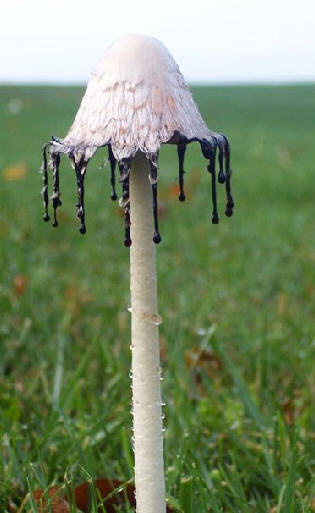 Poisonous
Edible
34
10 /2008
CTRiesen
General Types of Poisoning
.Two Poisoning
1. 	Dermatitis:  inflammation or irritation (rash) to the skin; therefore, one gets poisoned by handling or touching the plant.

2.  Internal Poisoning:  nausea, vomiting, dizziness, hallucinations; therefore, one gets poisoned by ingesting (eating) or inhaling (breathing in or absorbing through the skin).
35
General Rules for Berries
White berries (mistletoe, red osier, white snakeroot, white baneberry) are almost always poisonous.

Green berries usually represent immature or unripe berries and cause nausea or the “green apple quick step.”

Red berries can be poisonous:  baneberry, snakeroot, nightshade, yew; but can also be edible:  strawberry, cherry, raspberry, currents, chokecherry.

Blue or black berries are the safest to eat.
36
Mushrooms
37
10 /2008
CTRiesen
.Rules for Distinguishing Mushrooms
Never eat a mushroom until you are ABSOLUTELY sure of its identity.

Be sure that all edible mushrooms collected are FRESH.

In general, brightly colored forms are poisonous.

Reject all forms of mushrooms that have a “cup” on the stem or head; or have a sac-like envelope at the base of the stem.
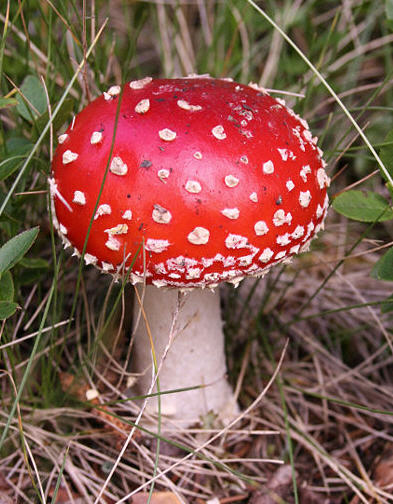 38
.Rules for Distinguishing Mushrooms
Avoid the early stage mushrooms (button stage) as it is very difficult to identify characteristics.

It is not wise to handle mushrooms when collecting or observing.  Many are poisonous even to the touch or you may handle food which you eat.  Always wash your hands after handling mushrooms.

Four species of mushrooms that are usually NOT poisonous:  1) Morels,   2) Puffballs,   3) Sulphur Polypores and   4) Shaggy Mane.
39
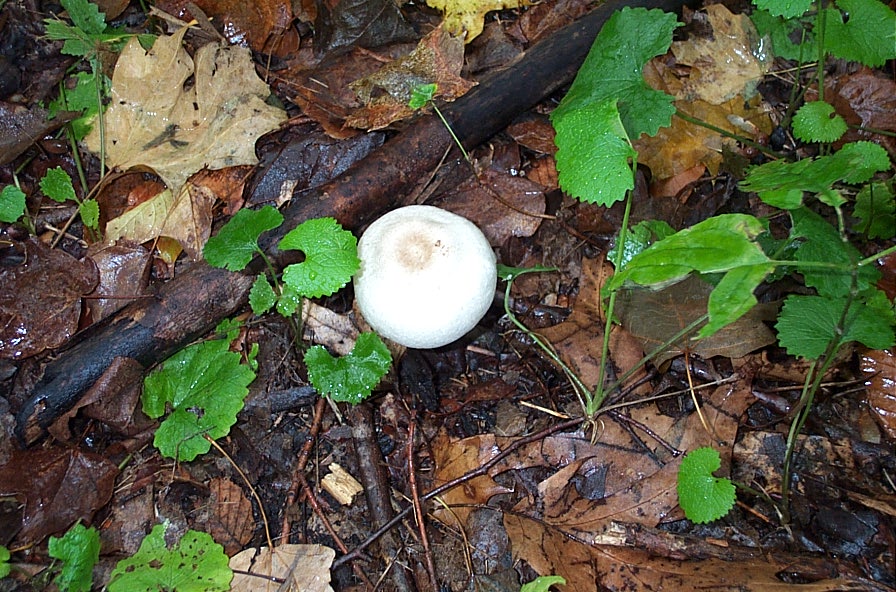 Garlic Mustard & Mushroom
40
10 /2008
CTRiesen
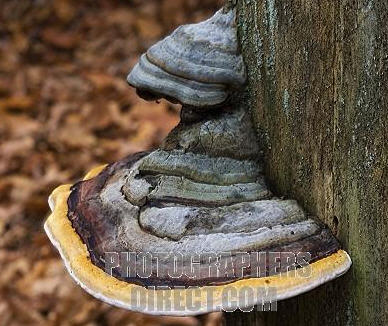 Polypore
41
10 /2008
CTRiesen
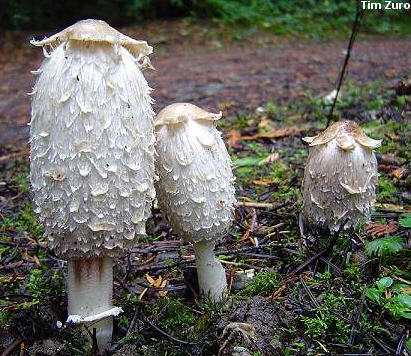 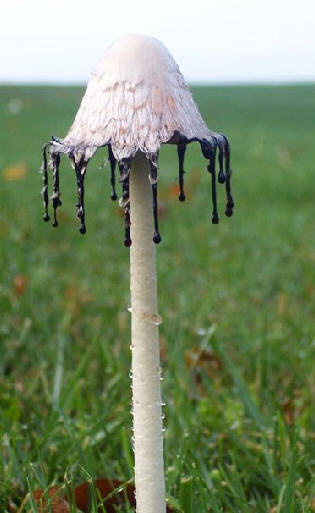 Shaggy Mane
42
10 /2008
CTRiesen
Puff Balls & Amanita
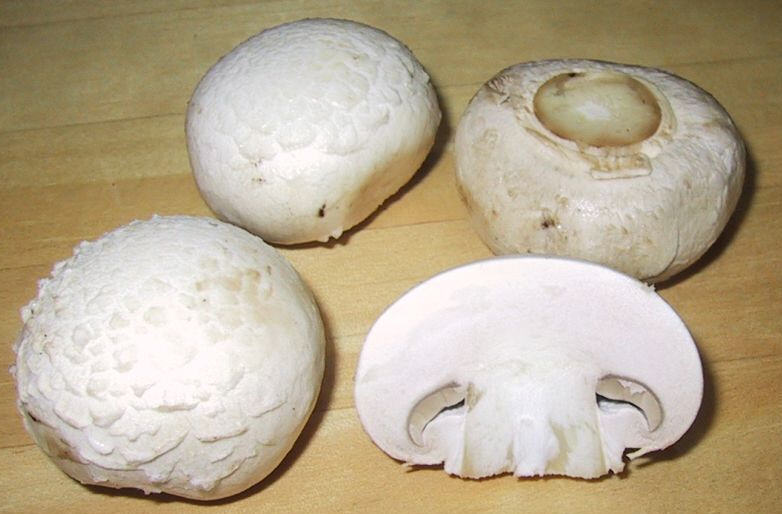 43
10 /2008
CTRiesen
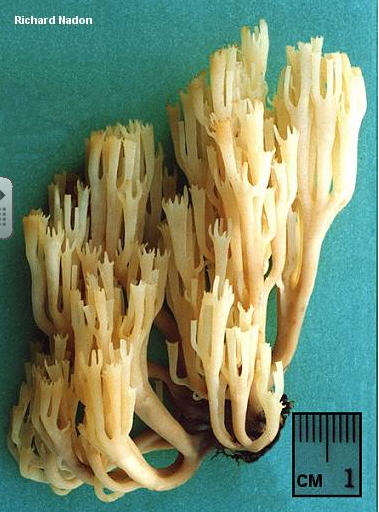 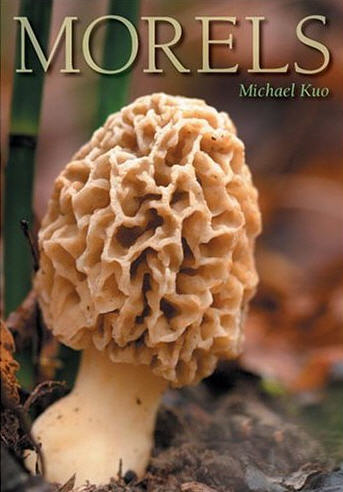 Morels
44
10 /2008
CTRiesen
More
Examples
45
10 /2008
CTRiesen
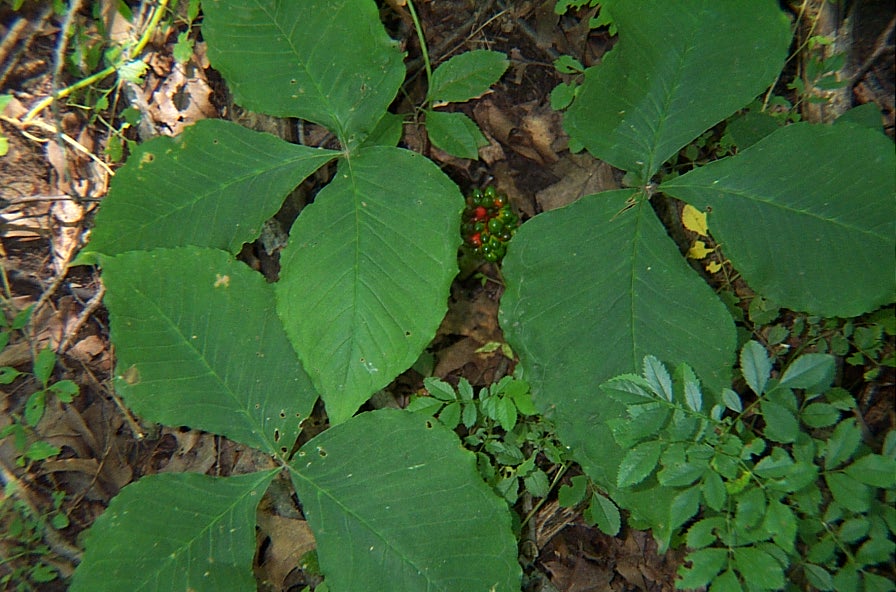 Jack in the Pulpit
46
10 /2008
CTRiesen
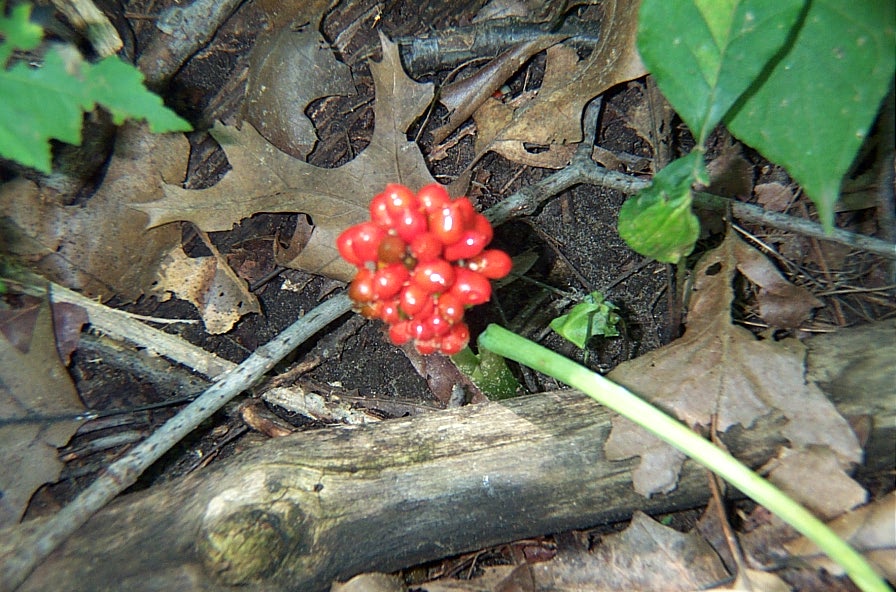 Jack in the Pulpit
47
10 /2008
CTRiesen
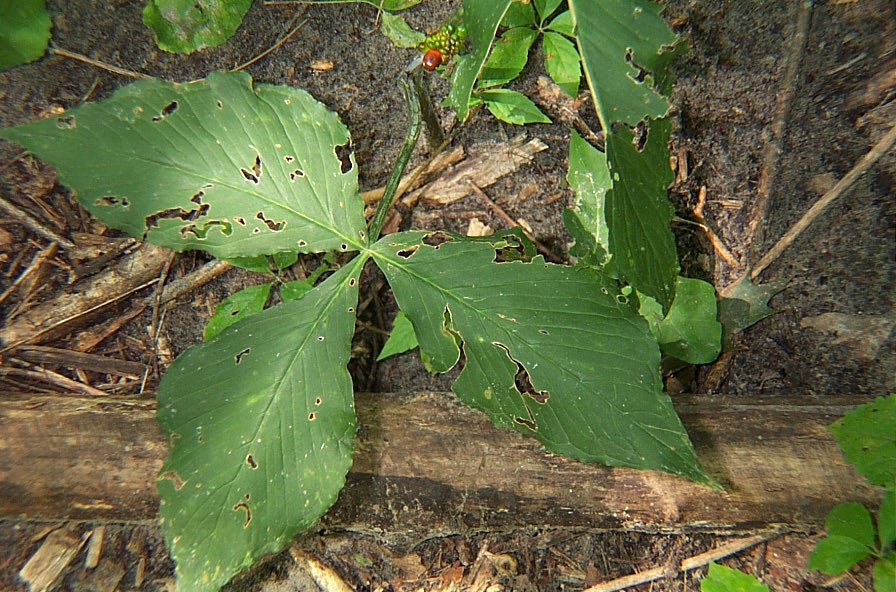 Jack in the Pulpit
48
10 /2008
CTRiesen
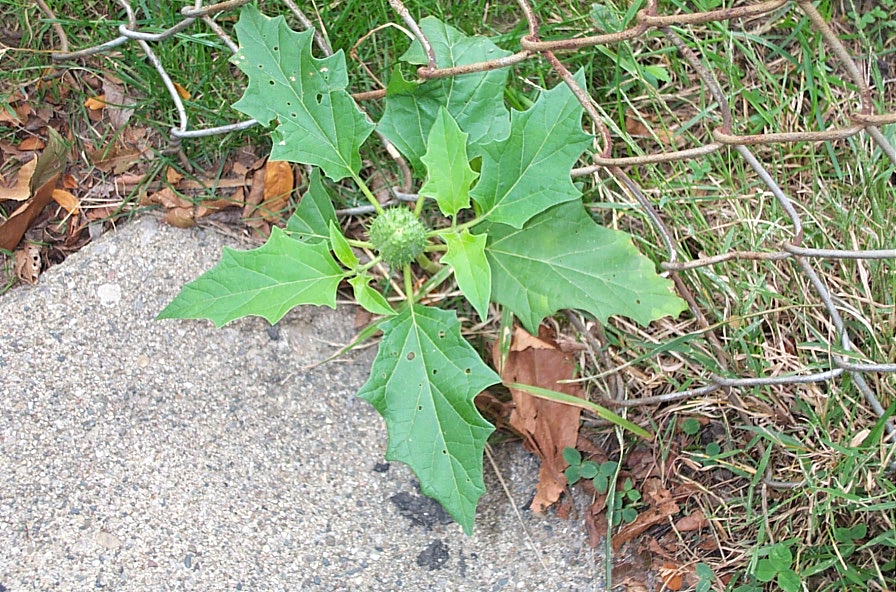 Jimson Weed
49
10 /2008
CTRiesen
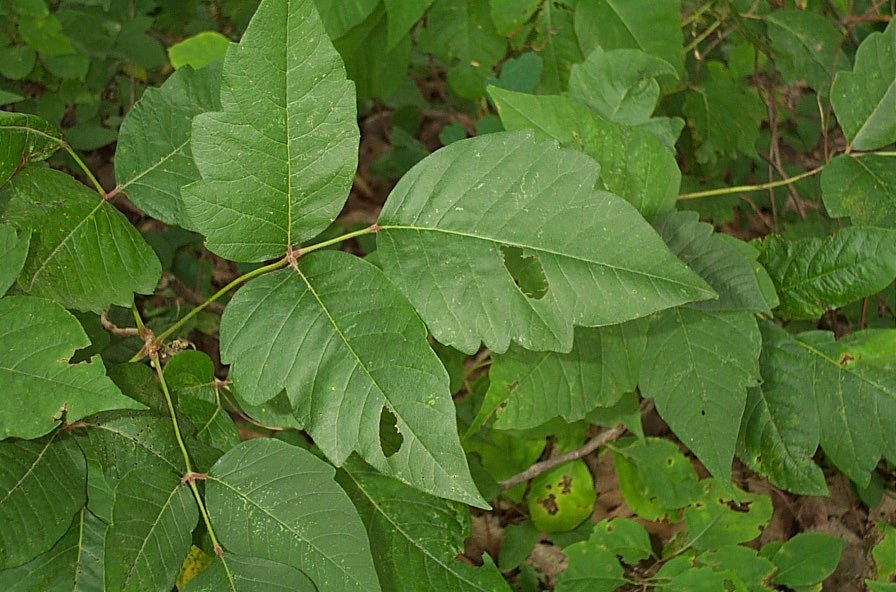 Poison Ivy
50
10 /2008
CTRiesen
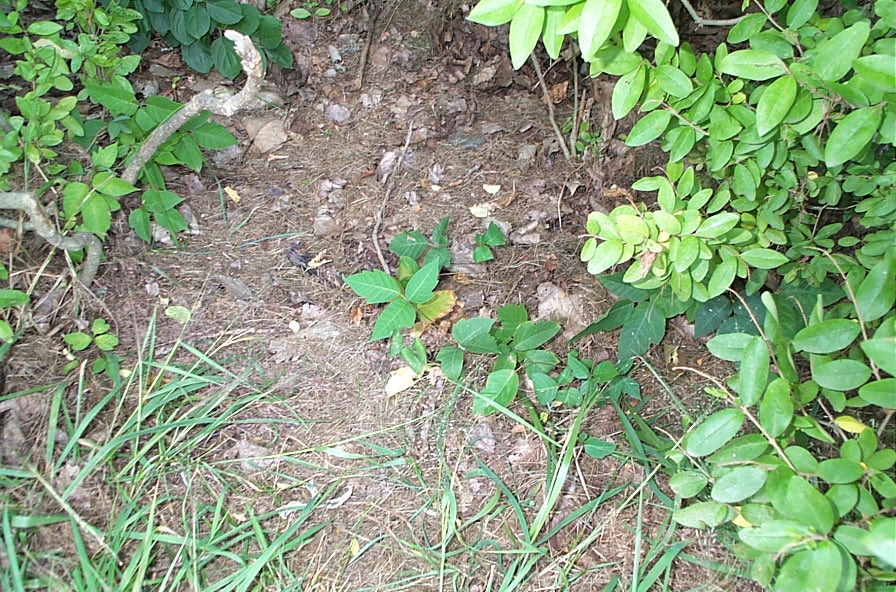 Poison Ivy
51
10 /2008
CTRiesen
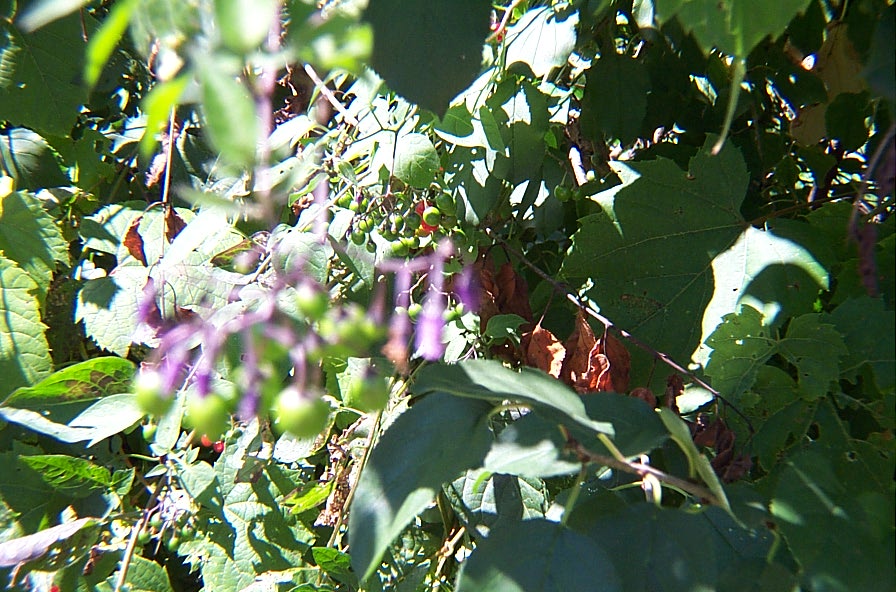 Bittersweet Nightshade
52
10 /2008
CTRiesen
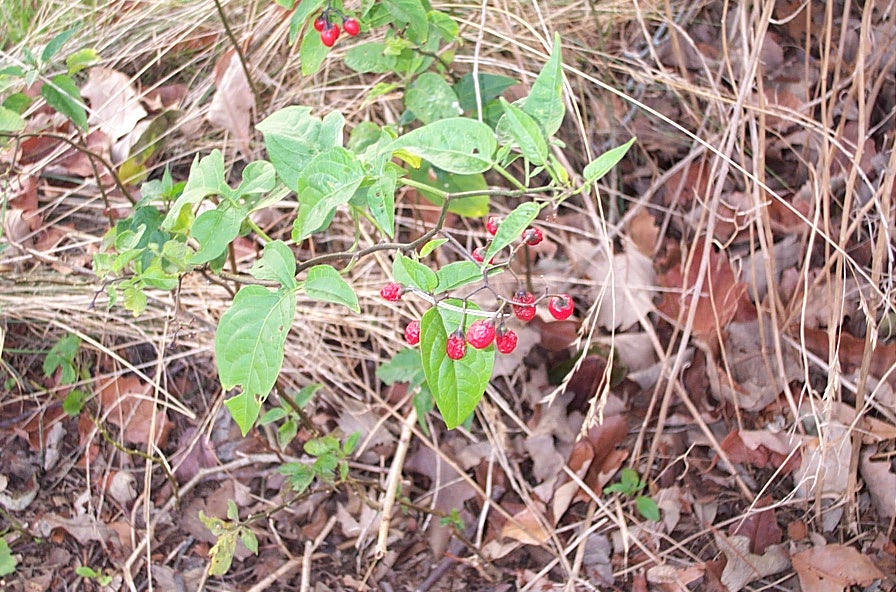 Bittersweet Nightshade
53
10 /2008
CTRiesen
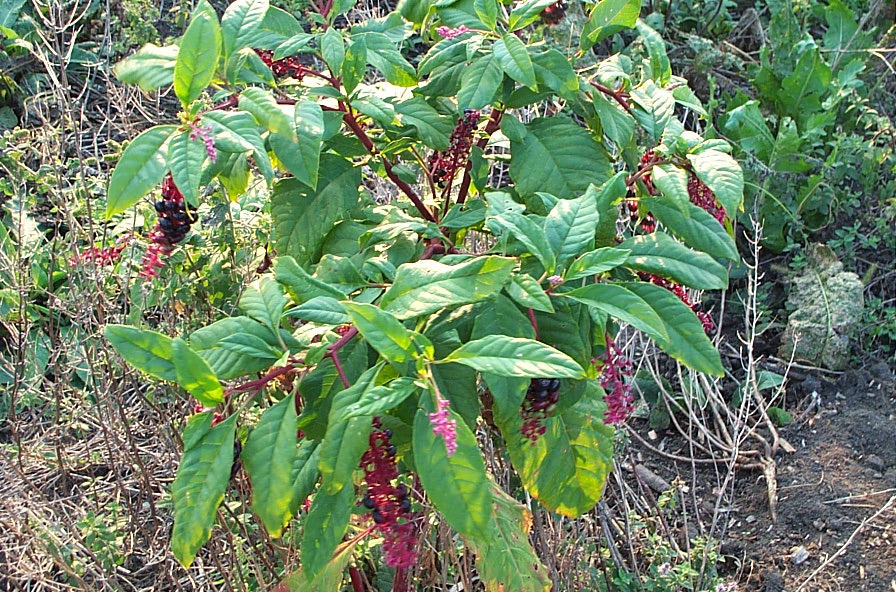 Pokeweed
54
10 /2008
CTRiesen
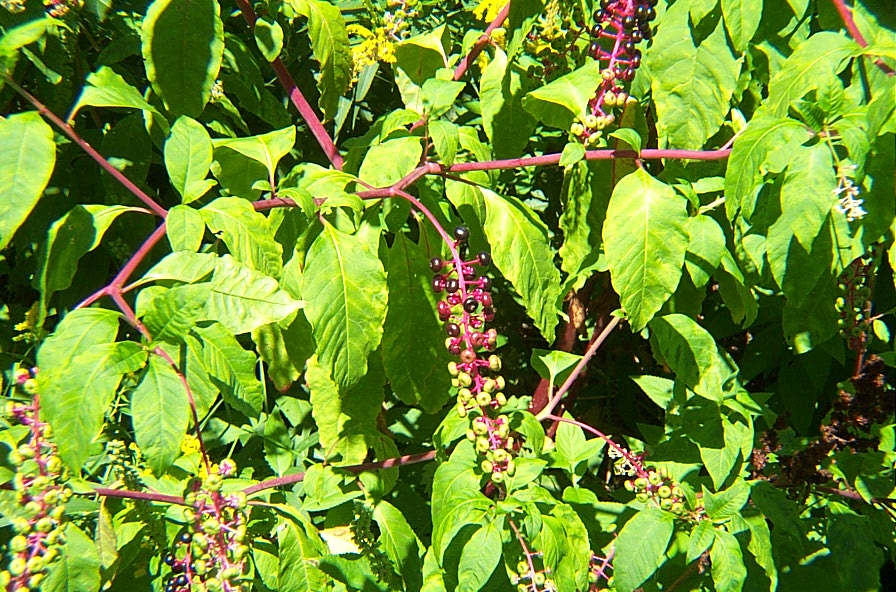 Pokeweed
55
10 /2008
CTRiesen
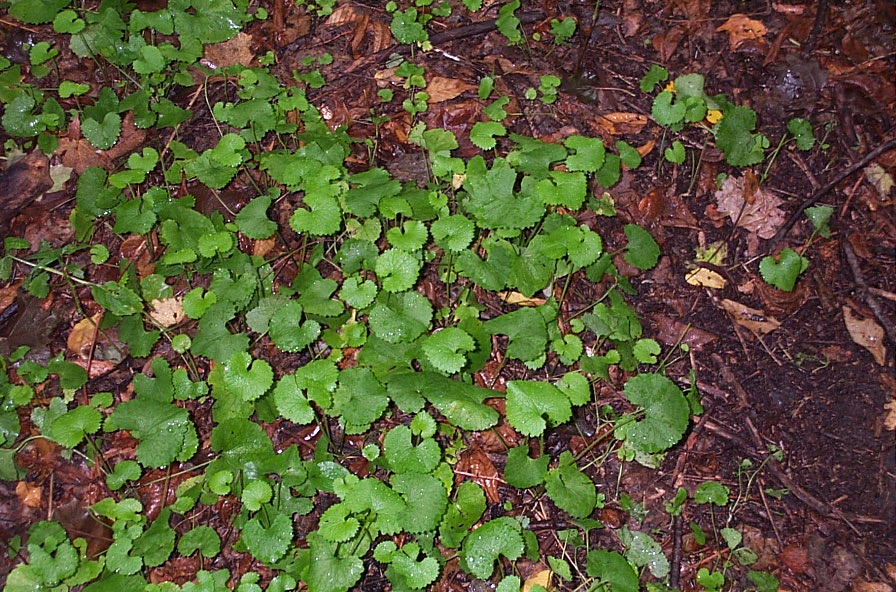 Garlic Mustard
56
10 /2008
CTRiesen
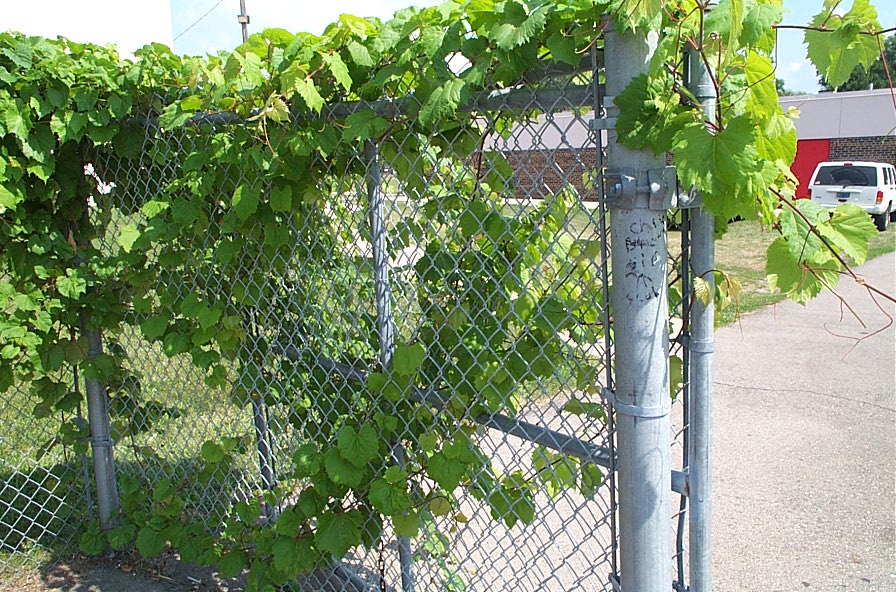 Wild Grape
57
10 /2008
CTRiesen
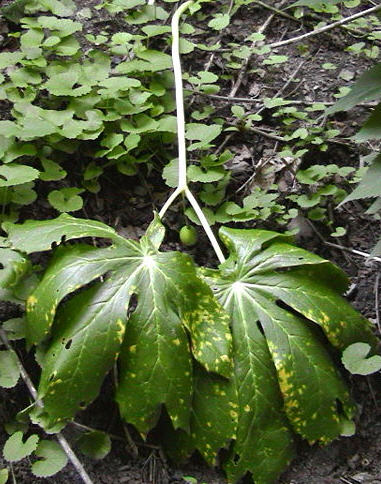 May Apple
58
10 /2008
CTRiesen
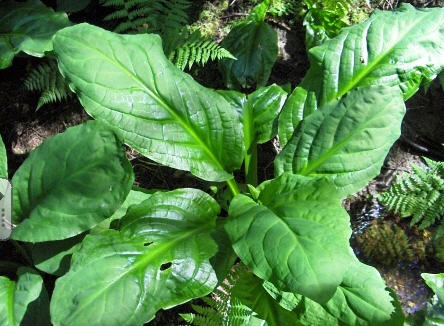 Skunk Cabbage
59
10 /2008
CTRiesen
Osier (dogwood)
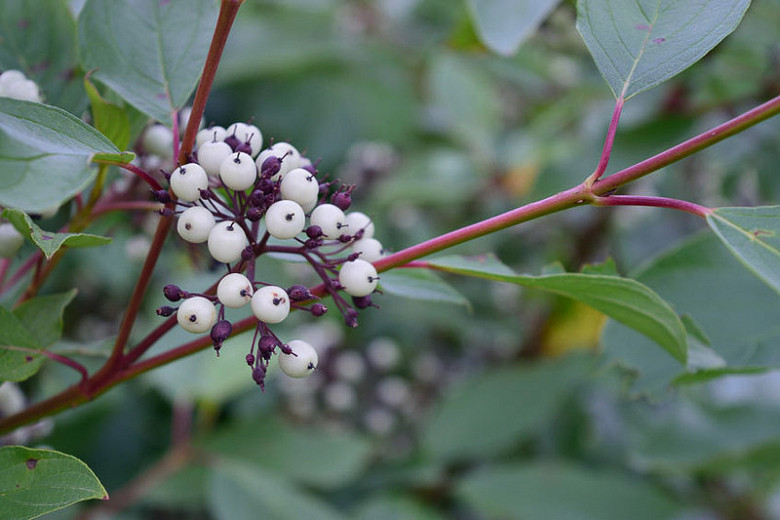 60
10 /2008
CTRiesen
ragreed
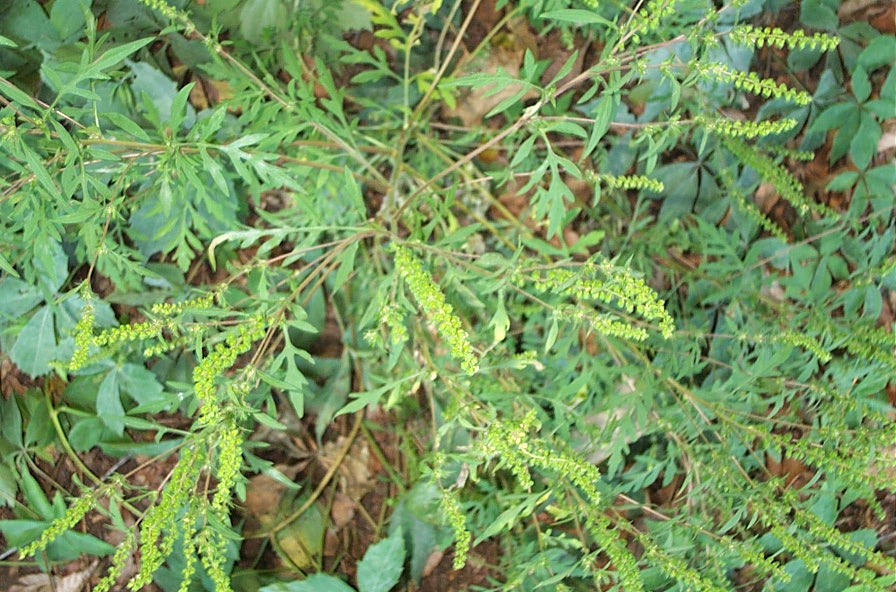 61
10 /2008
CTRiesen